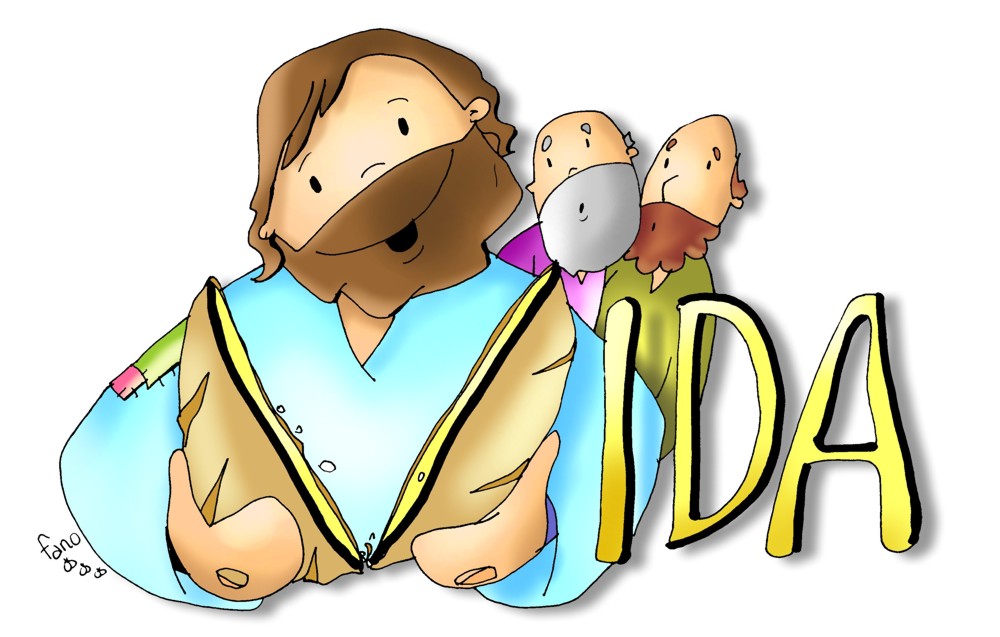 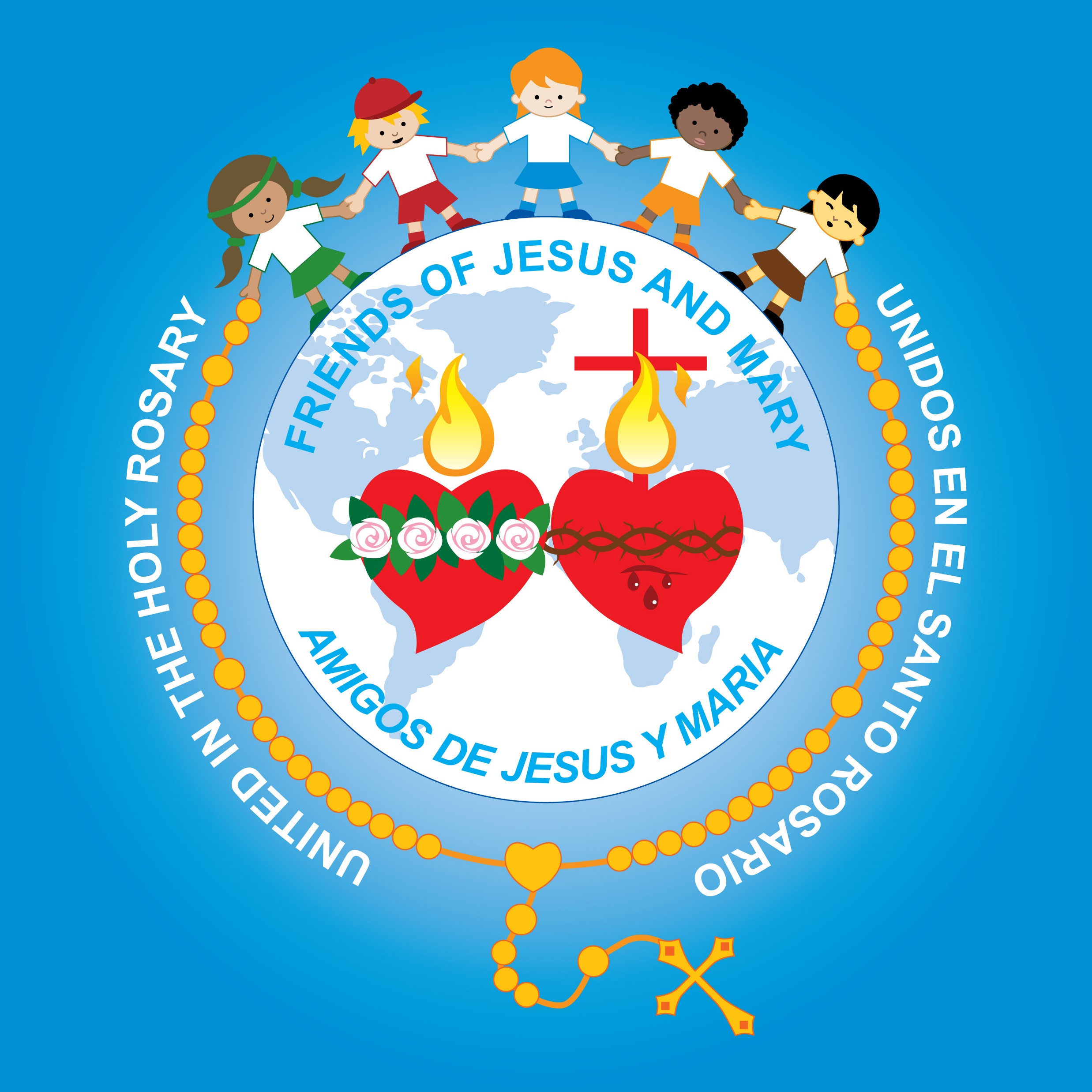 Ministerio Amigos de Jesús y María
Ciclo B - XXI Domingo del Tiempo Ordinario
Tú tienes palabras de vida eterna. Juan 6, 55. 60-69
 
www.fcpeace.org
Tú tienes palabras de vida eterna, Juan 6, 55. 60-69
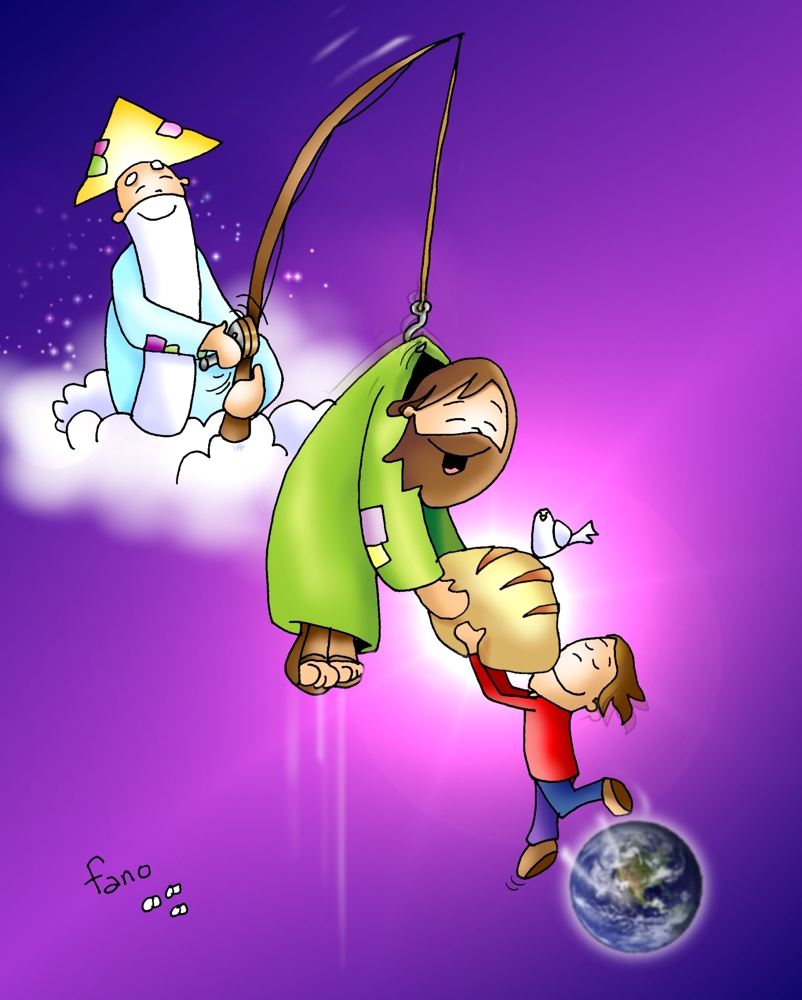 Reflexión
Jesús les dijo algo a los judíos que les fue difícil de aceptar.
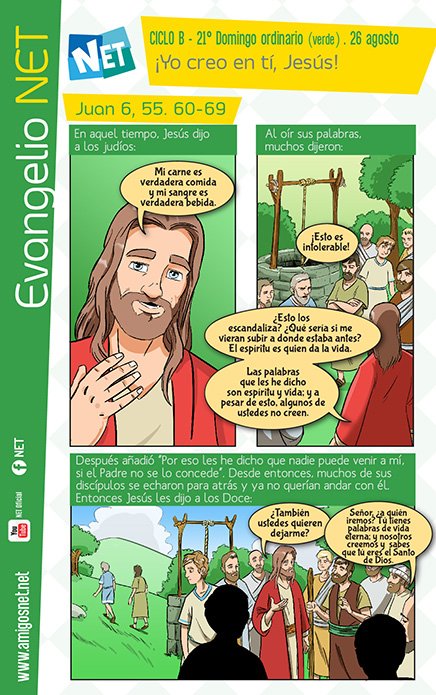 ¿Qué les dijo?
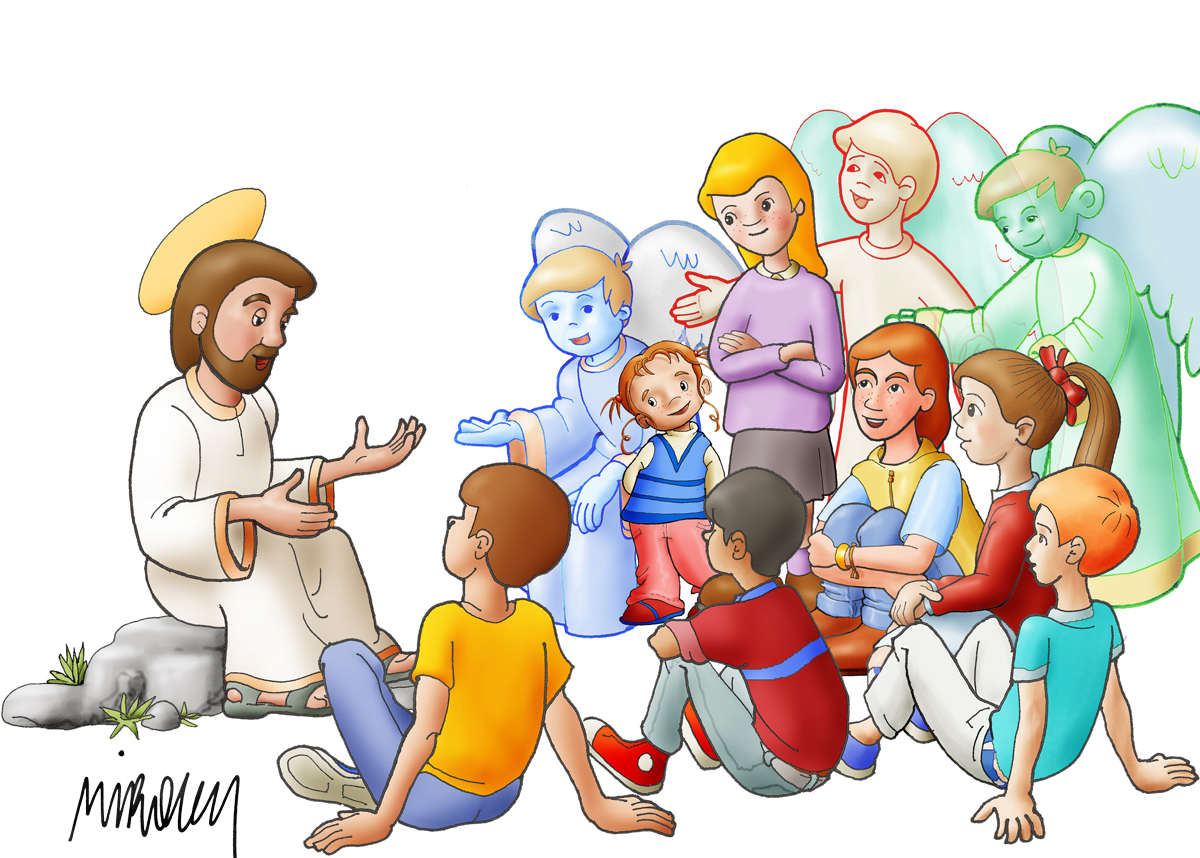 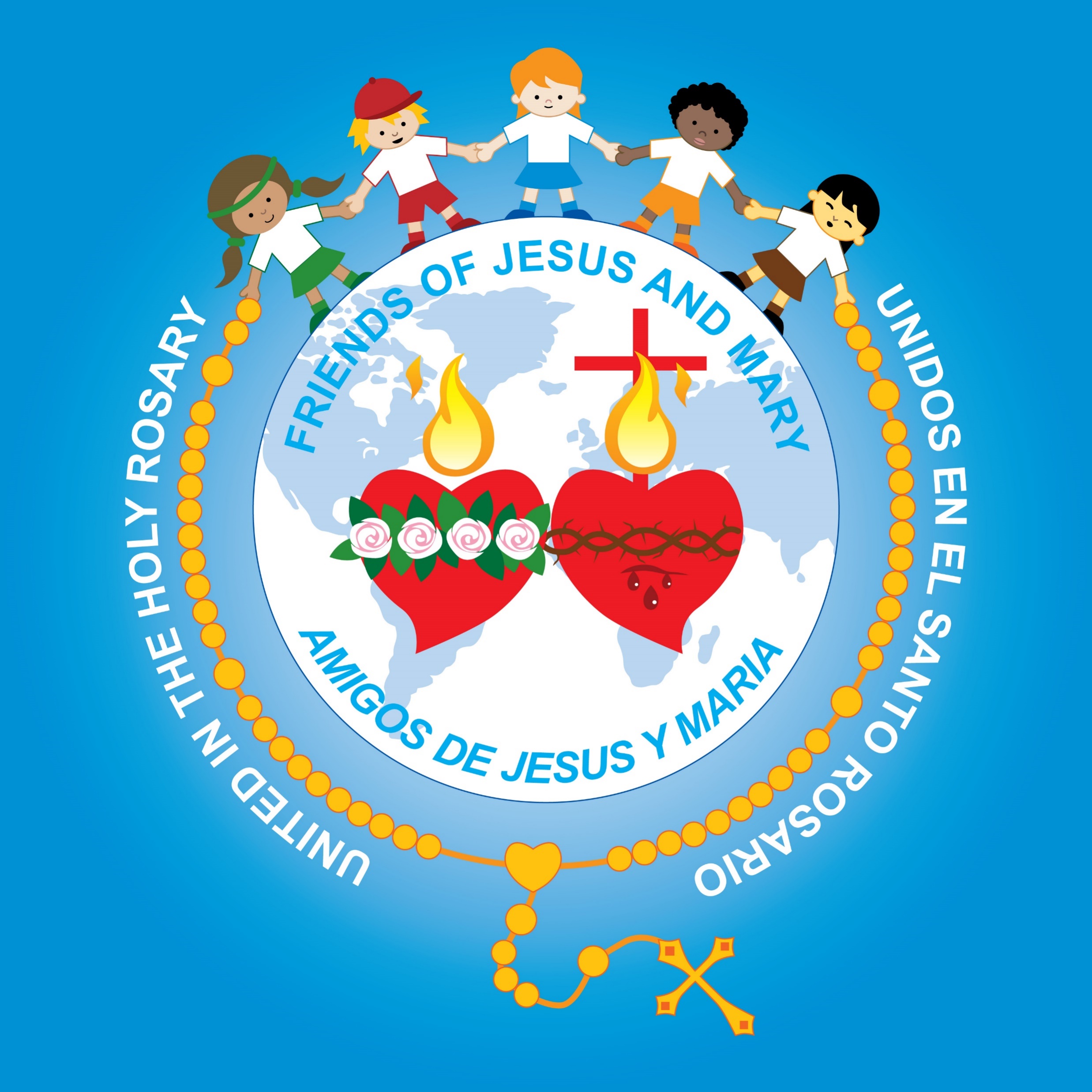 ¿Por qué era difícil de aceptar esto?
No entendían lo que El les quería decir. Pensaban que tenían que comer pedazos de su carne, o sea comer partes de su cuerpo aun vivo.
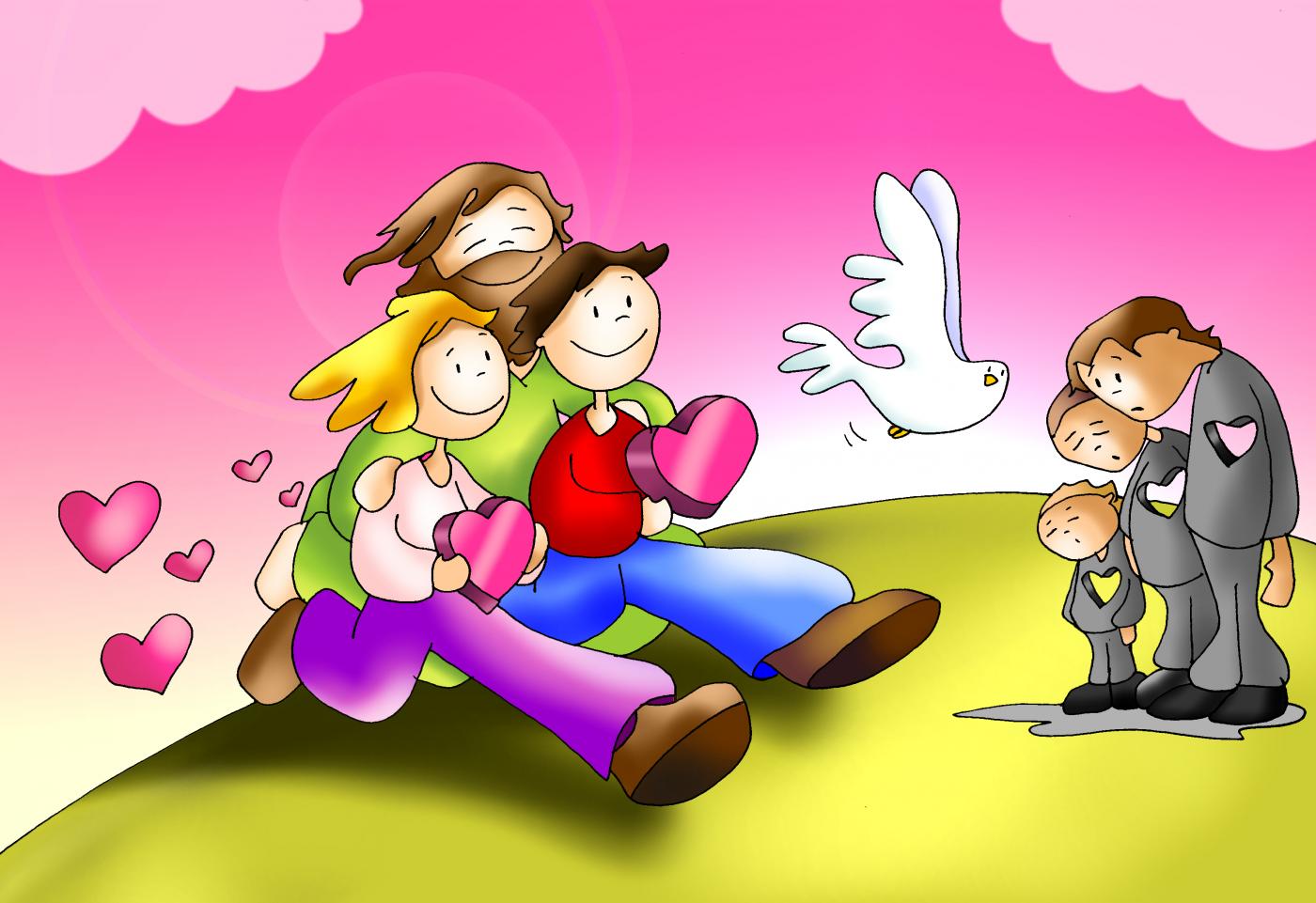 Jesús explica por qué no aceptan sus palabras, “El Espíritu es quien da la vida; la carne para nada aprovecha.”
¿Qué quería decir esto?
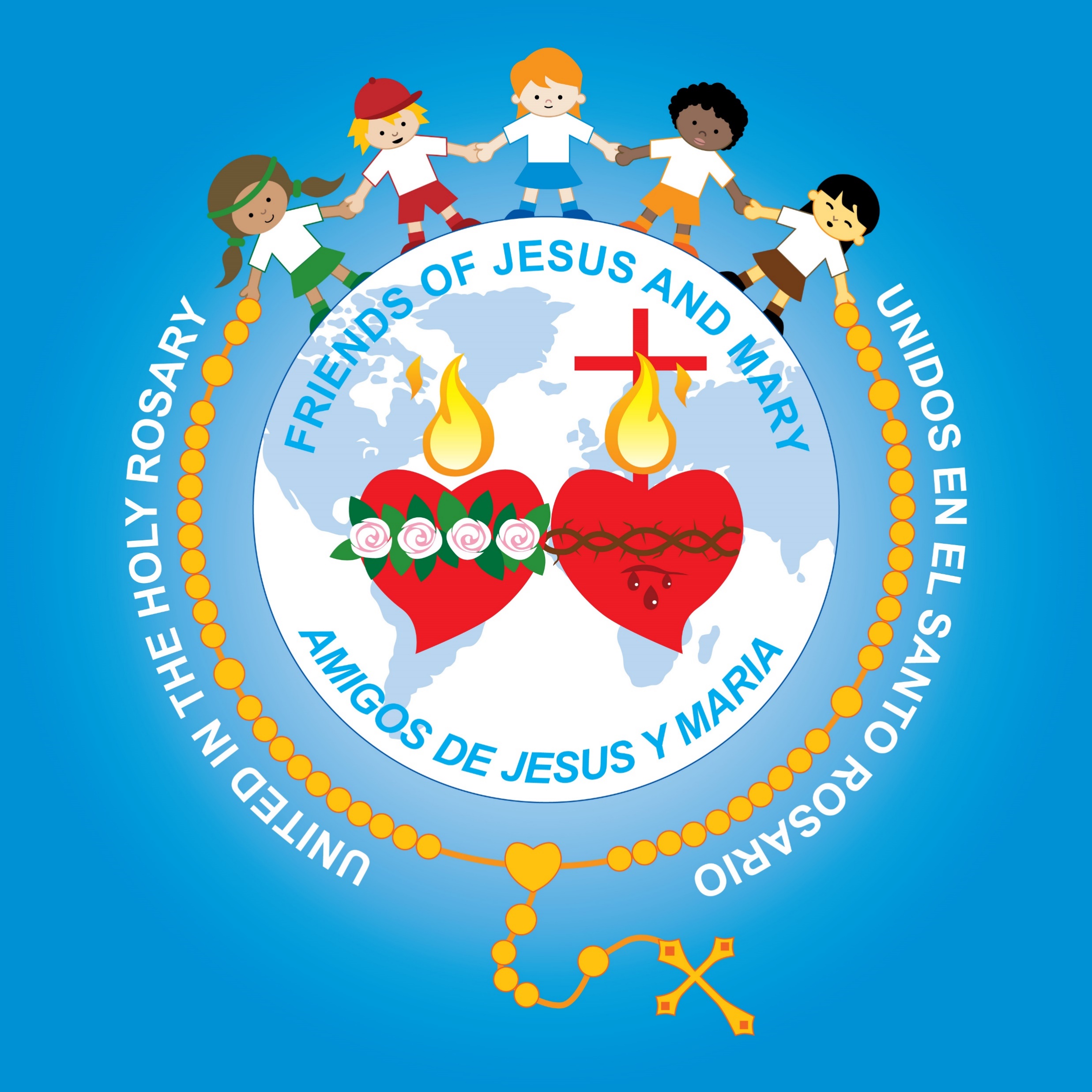 Sin el Espíritu Santo en tu corazón, no puedes aceptar las palabras de Dios.
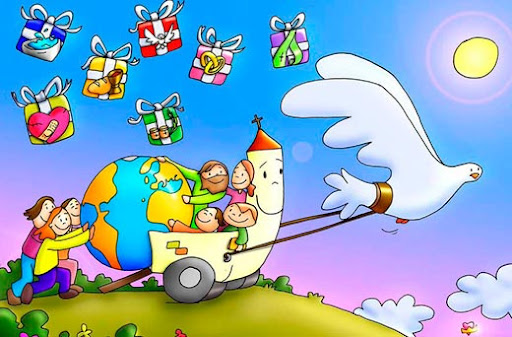 El Espíritu Santo nos regala amor y confianza en Dios para saber que Él siempre dice la verdad y la paciencia para esperar que Él nos revele el significado de sus Palabras.
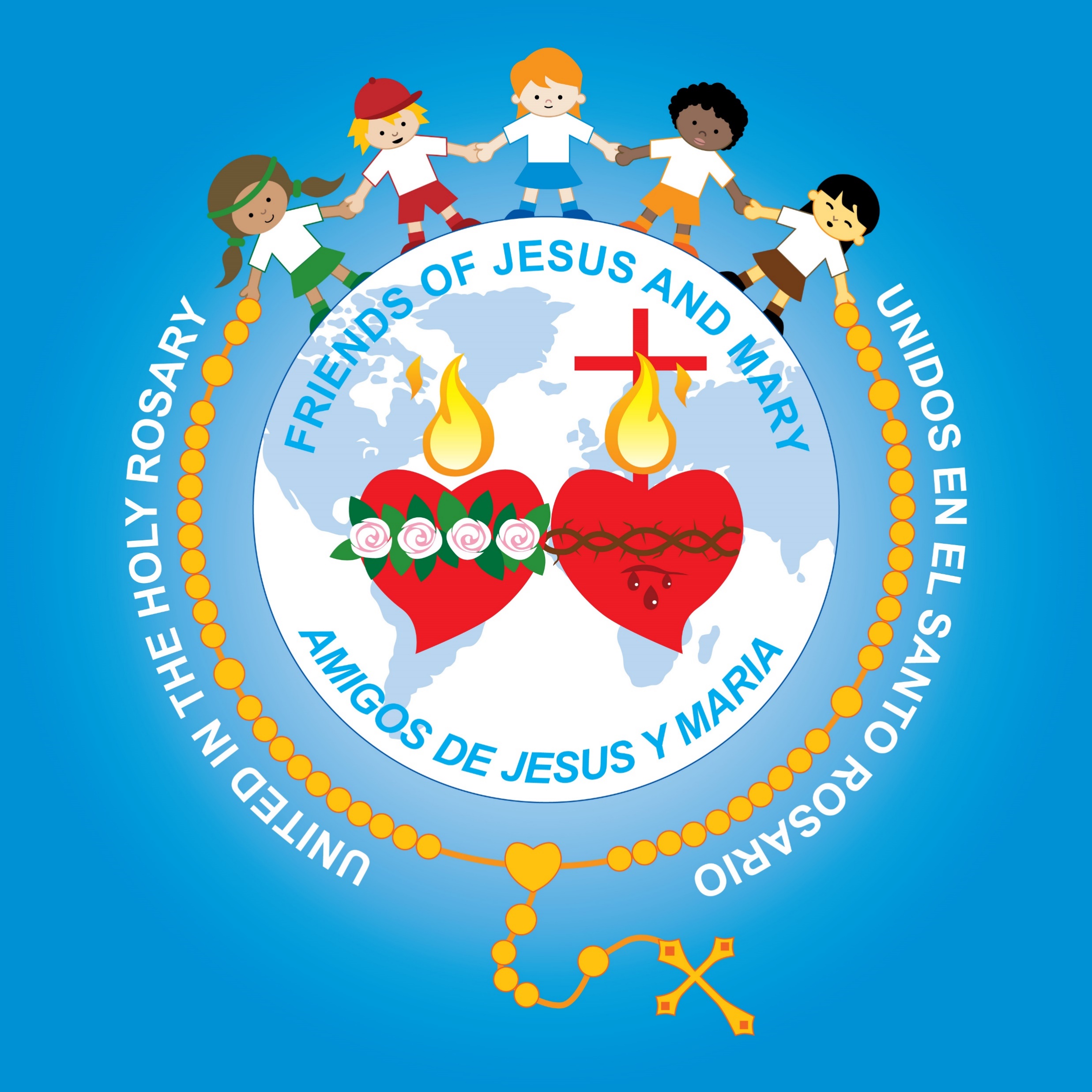 ¿Cuándo nos reveló el significado de sus palabras?
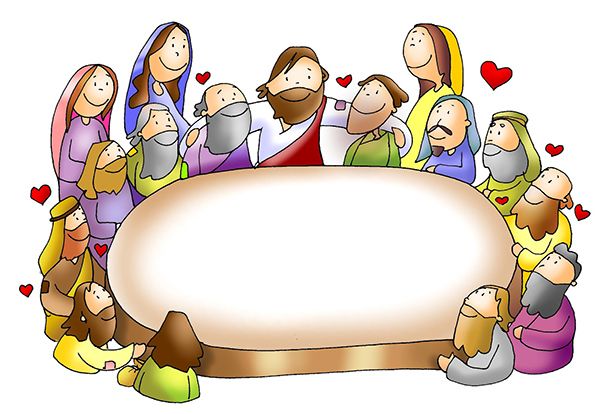 En la Última Cena, Jesús reveló la Eucaristía, el Pan Vivo, que es su Cuerpo y su Sangre, para que lo comamos y permanezcamos unidos a Él.
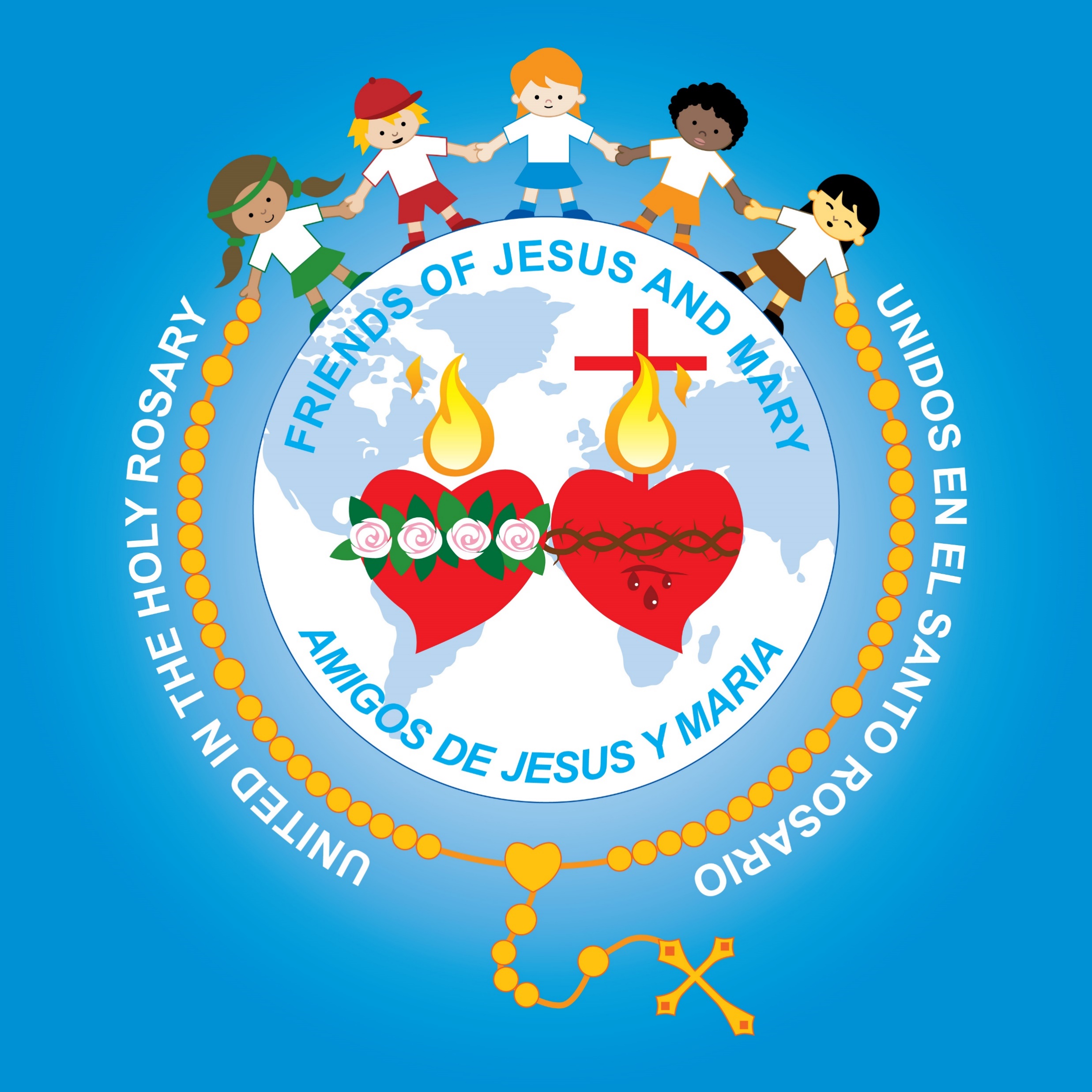 Jesús dijo también: Las palabras que les he dicho son espíritu y vida.
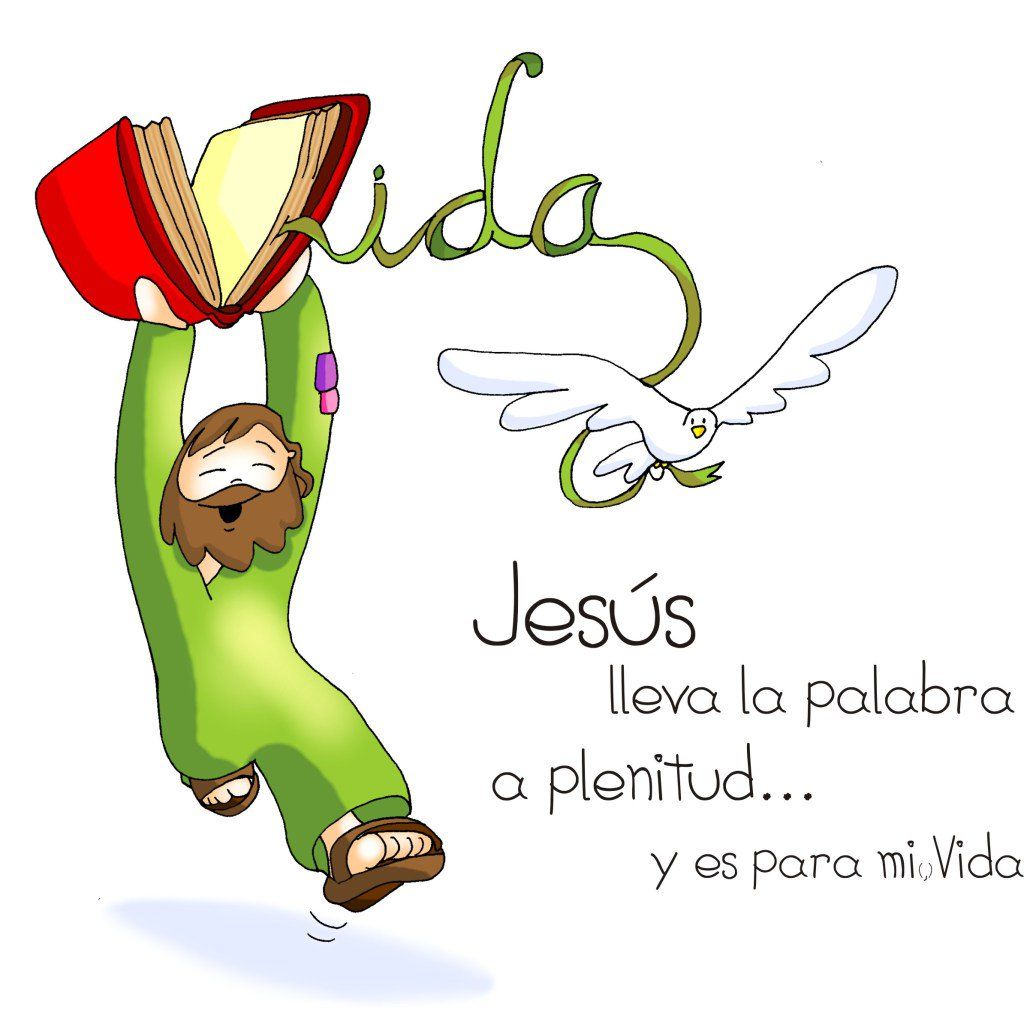 ¿Qué quería decir esto?
Las palabras de Dios, escuchadas con el Espíritu Santo en nuestro corazón, alimentan a nuestro espíritu y nos dan la vida de Dios (su Gracia).
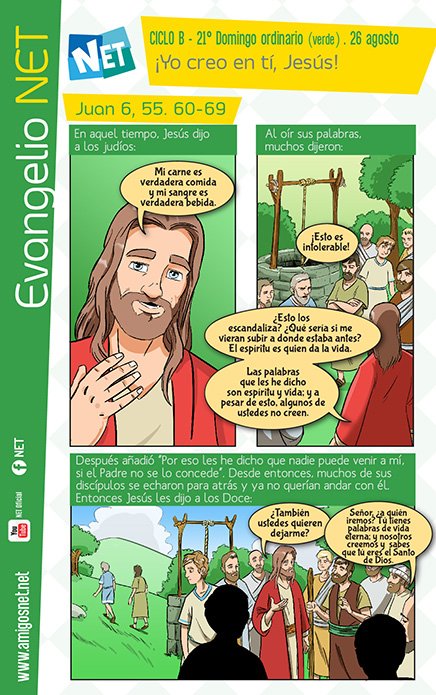 Muchos de sus seguidores se fueron y Jesús les pregunta a sus 12 apóstoles: "¿También ustedes quieren dejarme?"
¿Qué respondió Simón Pedro?
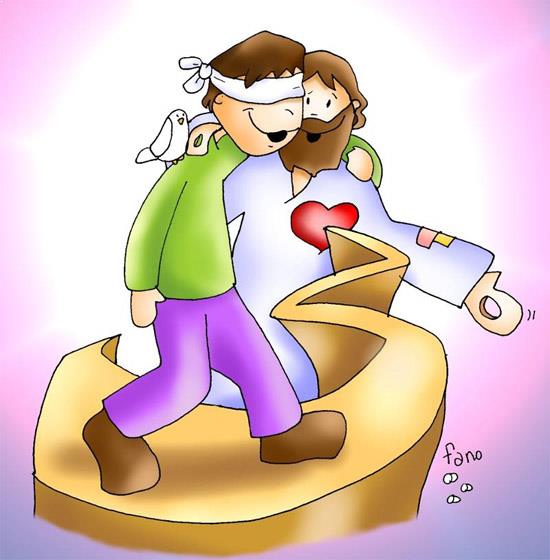 Para aceptar las palabras vivas de Jesús, hay que tener fe que Él es Dios, y que nos ama y quiere nuestro bien siempre.
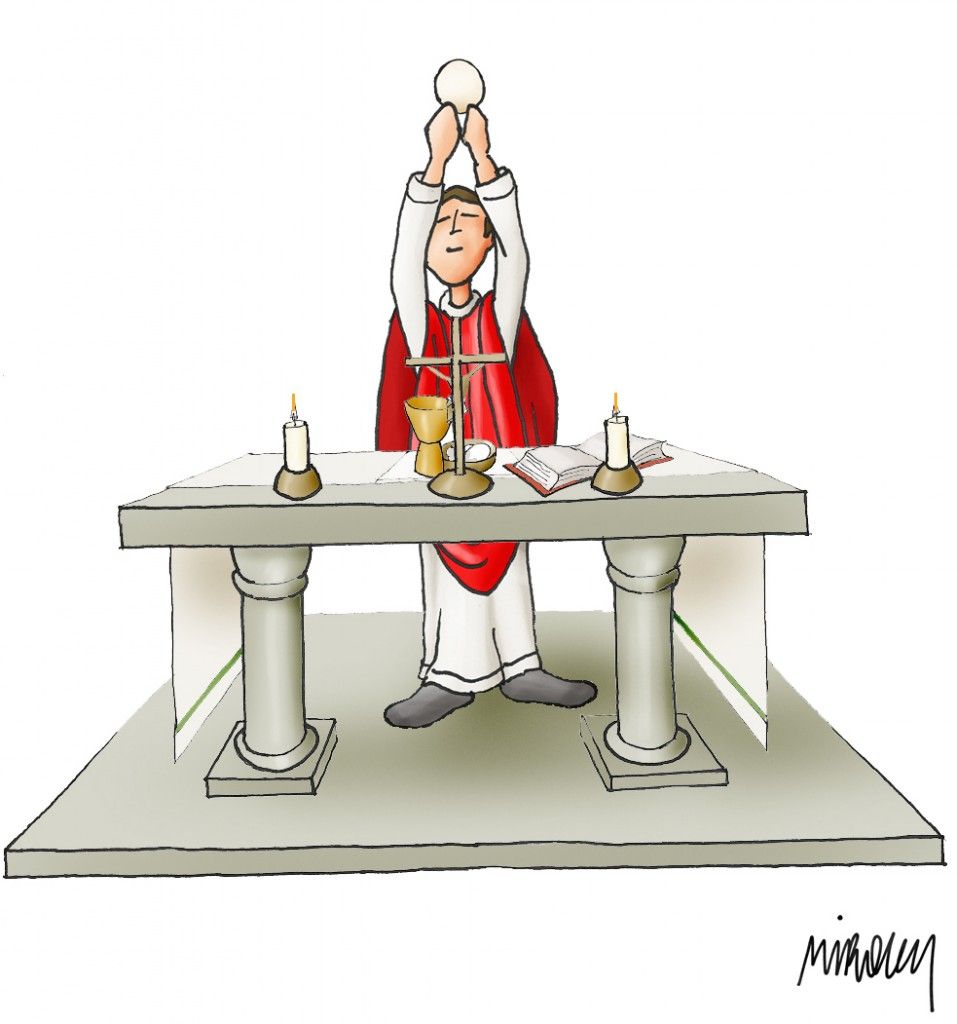 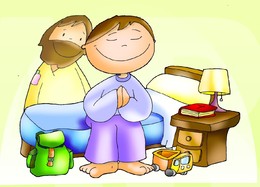 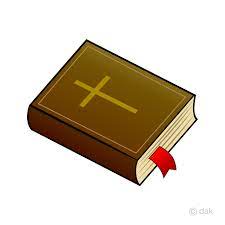 En la oración
En la Biblia
En la misa
¿Cuándo y dónde escuchamos la palabra de Dios?
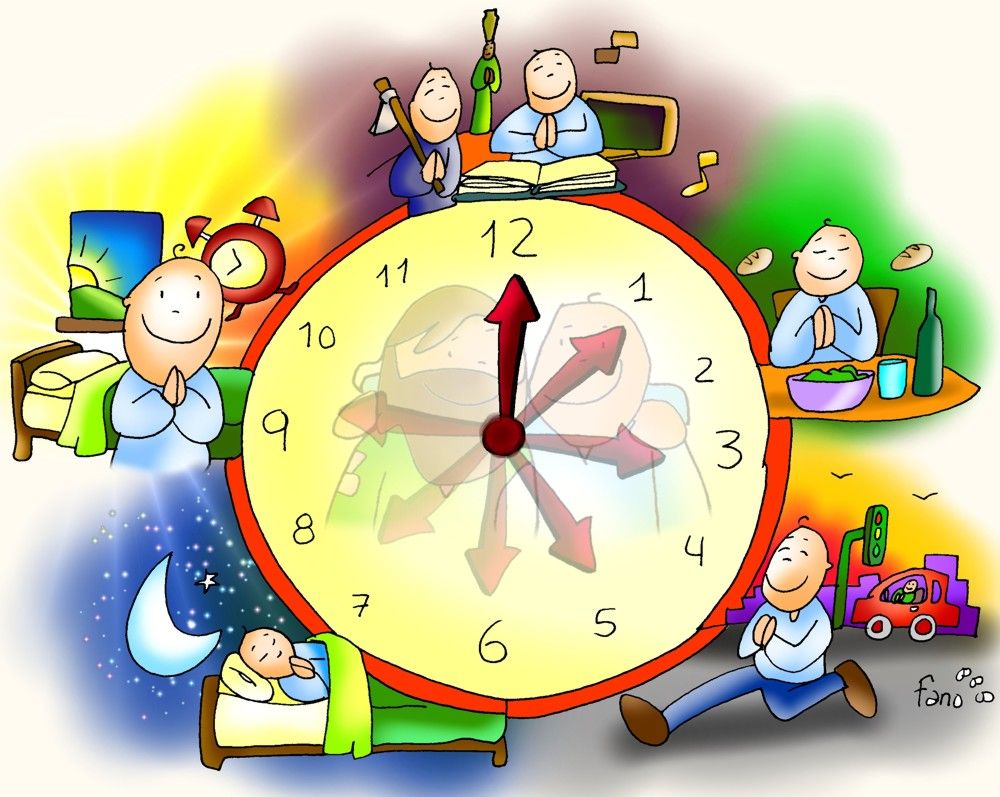 ACTIVIDAD
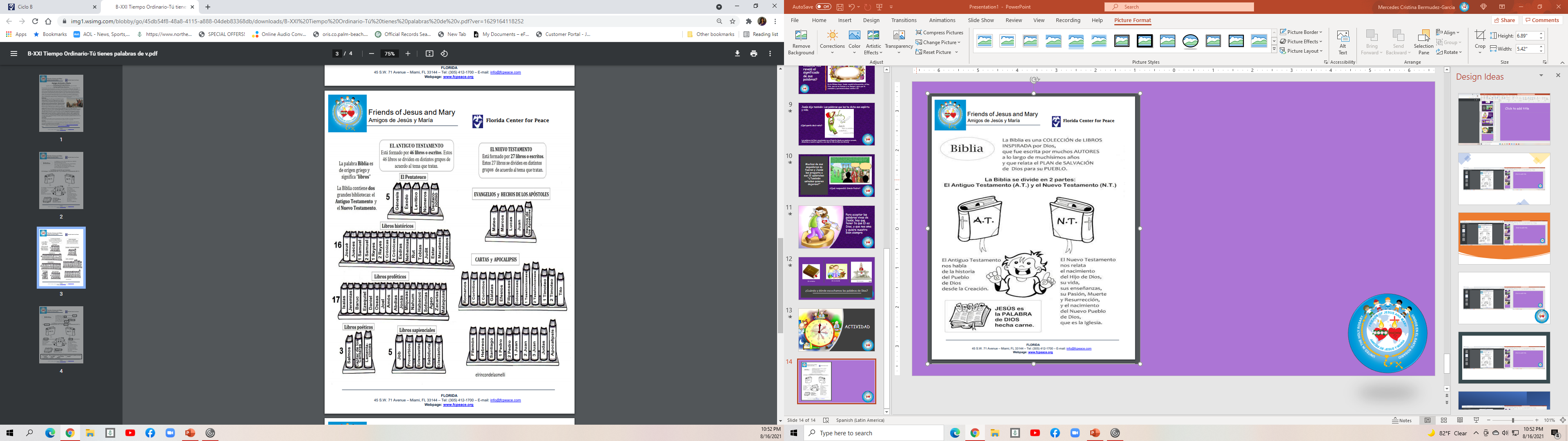 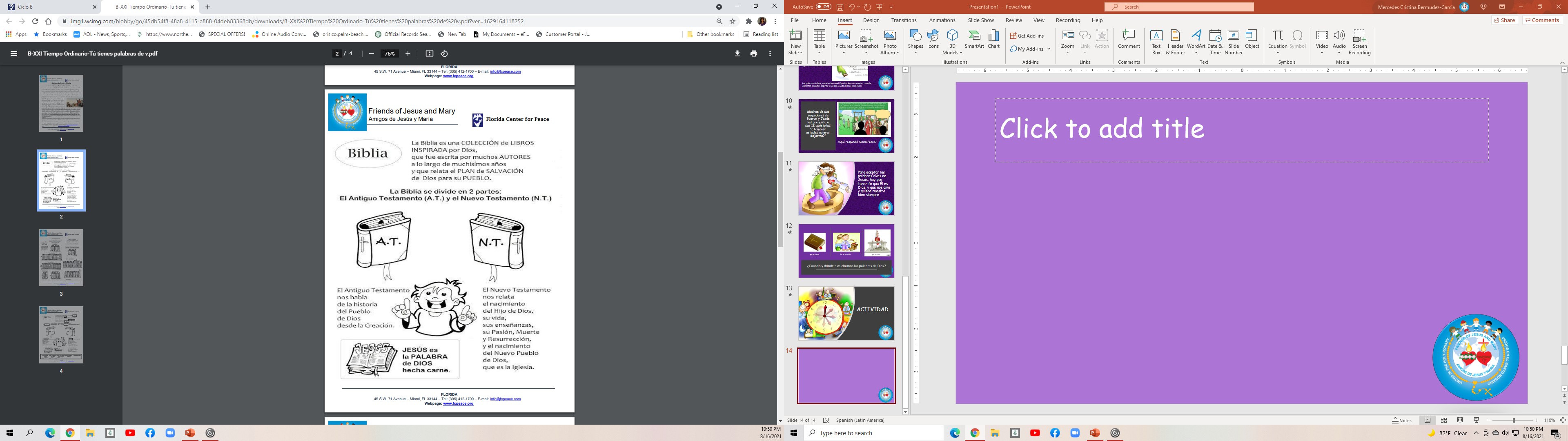 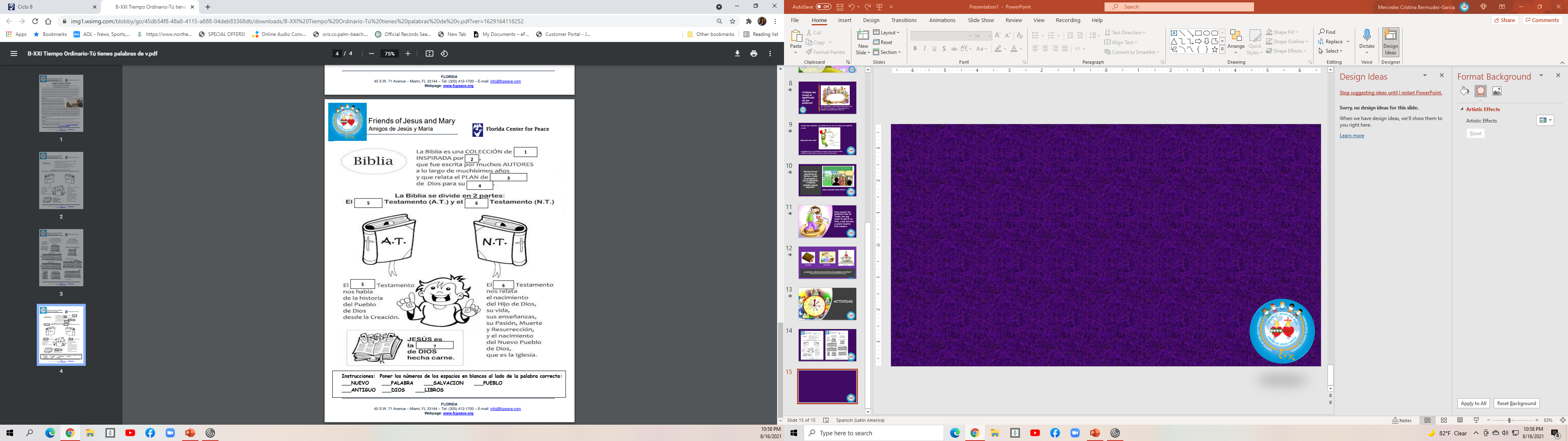 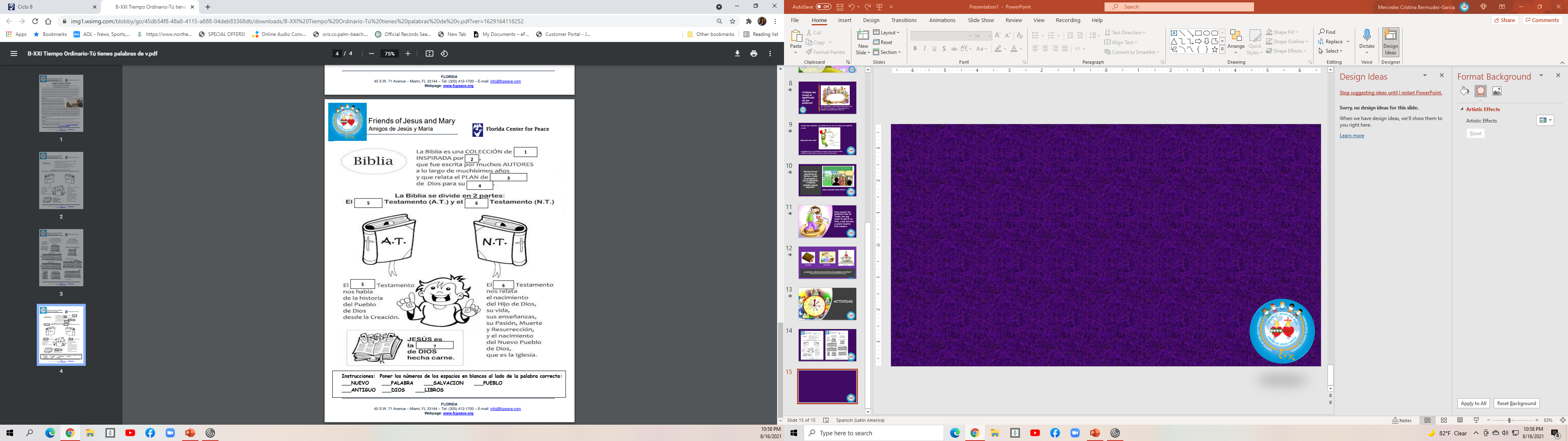 6
7
3
4
2
1
5
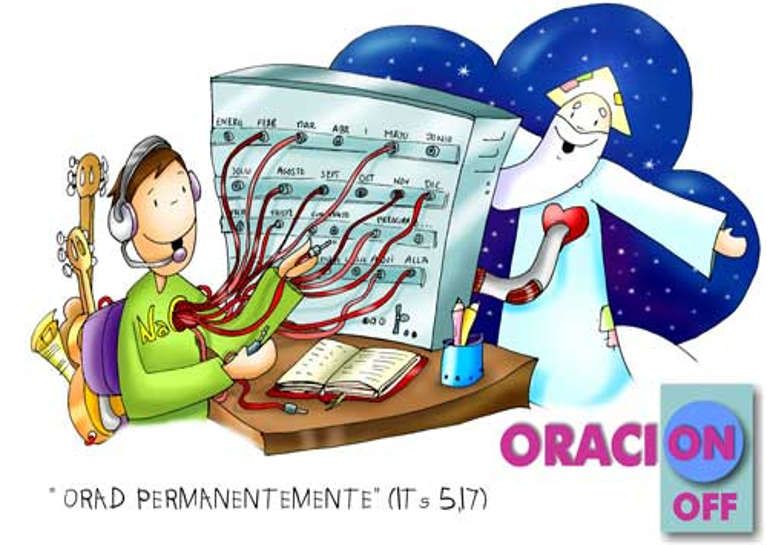 Oración
Señor, manda Tu Espíritu Santo a mi corazón para siempre escucharte con fe, esperanza, y amor. Solo Tú tienes palabras de vida eterna que me dan la felicidad verdadera. Ayúdame a siempre buscarte en la oración, en la misa, y en la Biblia. Te quiero mucho. Amen
LA BIBLIA- LA PALABRA DE DIOS PARA NIÑOS- ALI ROSSINI
La biblia mi libro especial (con mímicas)
Tu Palabra, David PCCR, https://youtu.be/BYSmKUJIMpo?si=lxX-PX1A0tceVBGX (8+ años)